202X年商务汇报模板
Business  Annual  Report Template
主讲人：xxxxx
About Us
Simple introduction of your company…
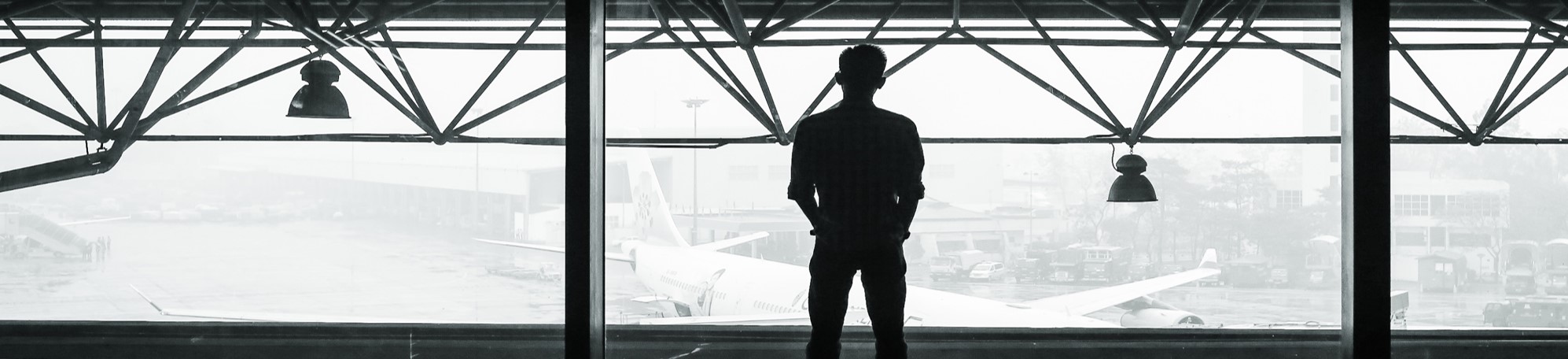 Summary corporative  enter your text Summary corporative  enter your text Summary corporative  enter your 
enter your text Summary corporative  enter your text Summary corporative  enter your 
enter your text Summary corporative
MEET OUR TEAM
Your team members
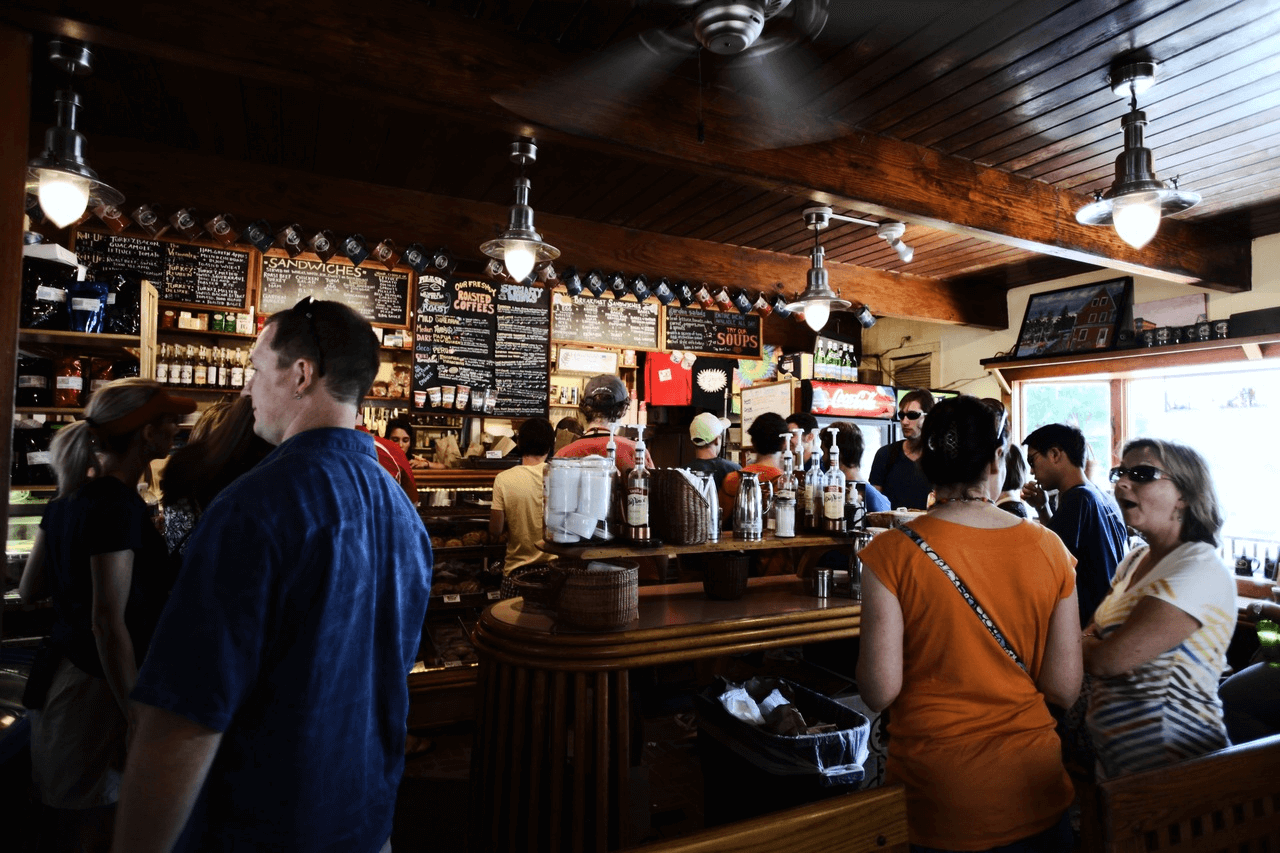 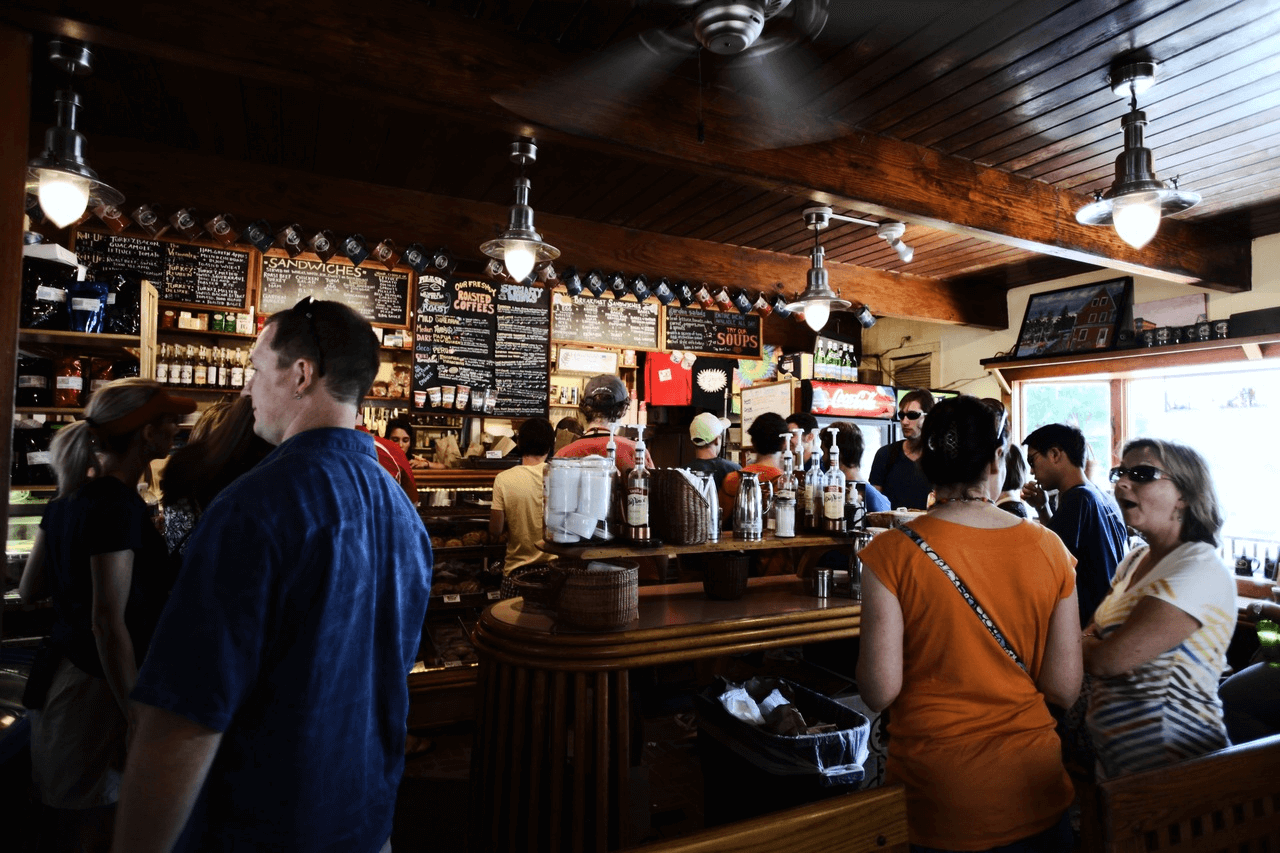 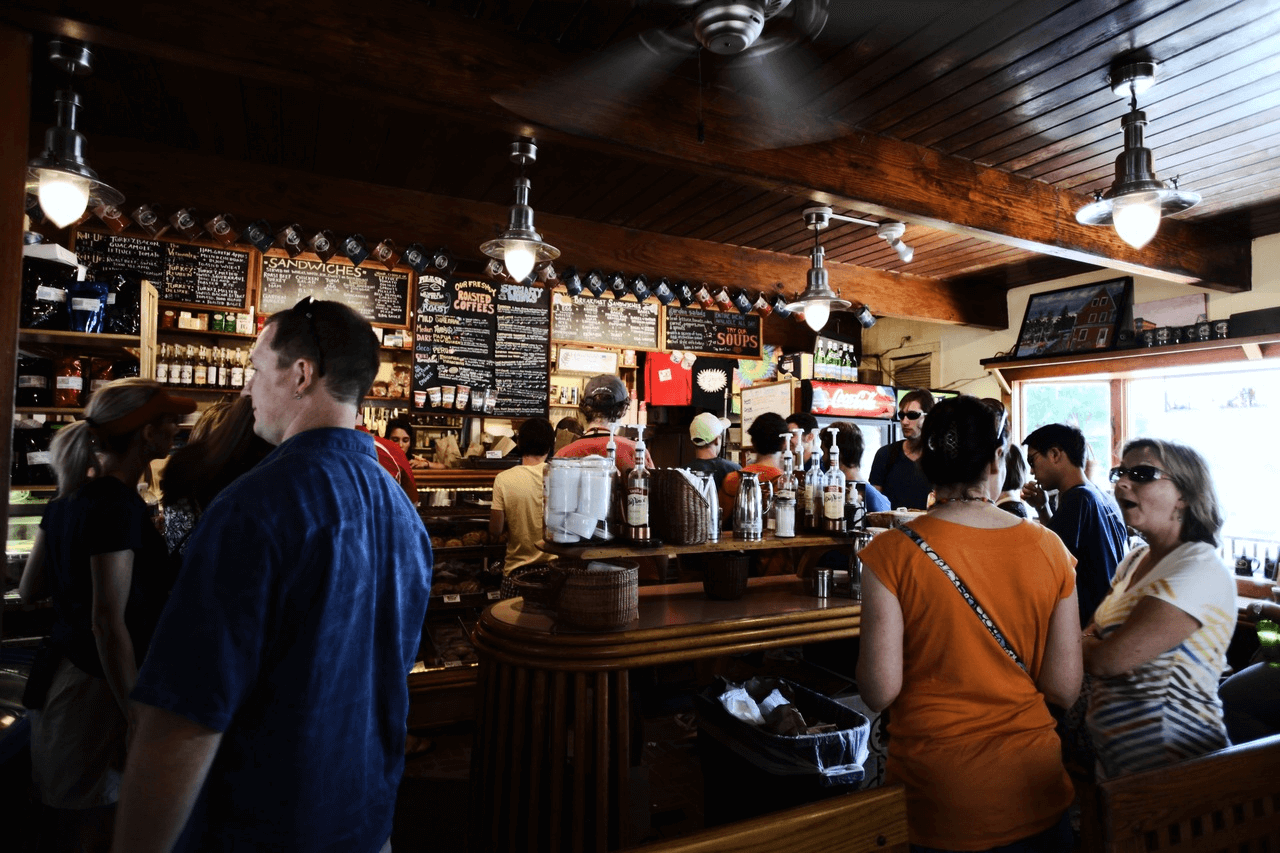 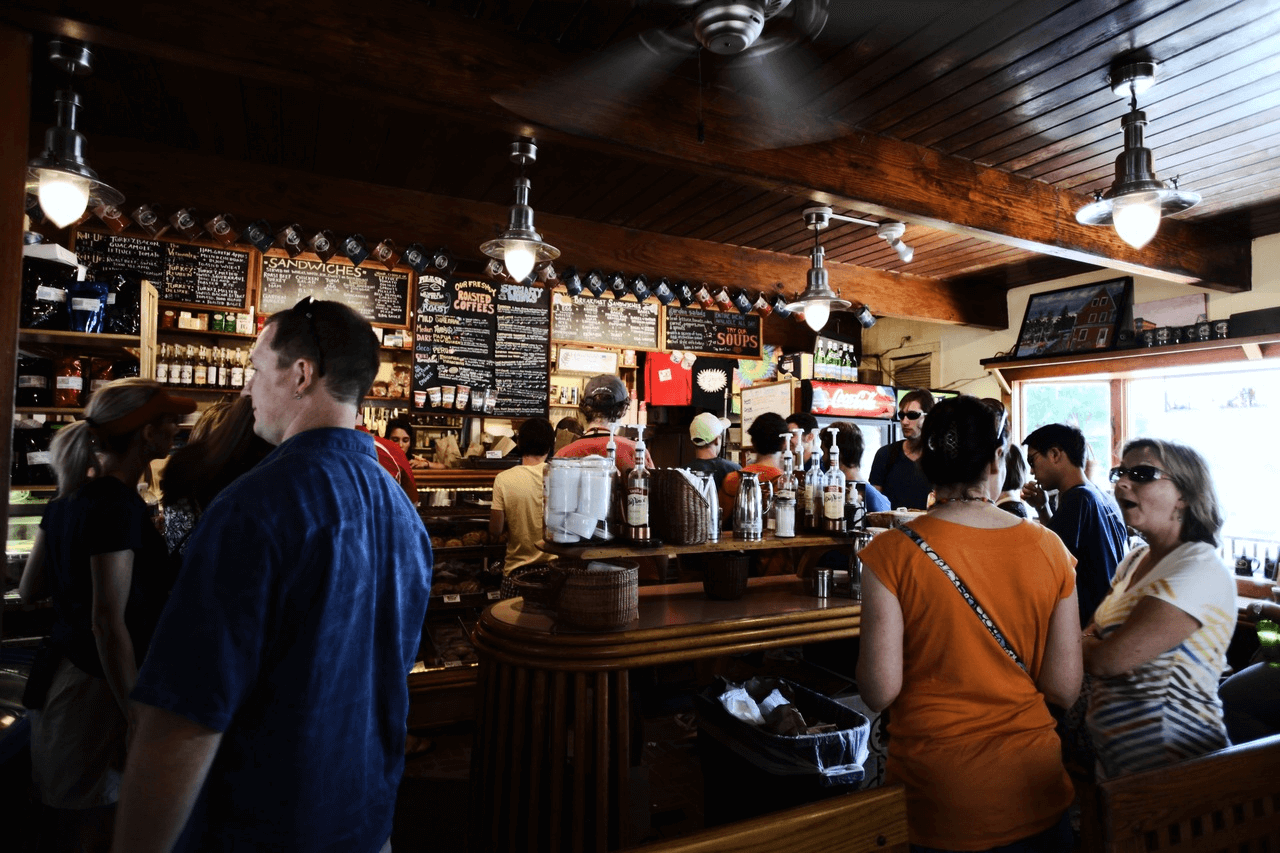 Simply dummy text of the printing and typesetting industry Simply .
Simply dummy text of the printing and typesetting industry Simply .
Simply dummy text of the printing and typesetting industry Simply .
Simply dummy text of the printing and typesetting industry Simply .
John    Doe
Jack   Doe
Michael    Doe
Kate   Doe
Your career
Co - Funder
Your career
Your career
Made by H.R.Z
Meet  Michael Jackson
Simply dummy text of the printing and typesetting industry
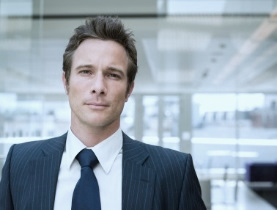 About  Michael Jackson
Simply dummy text of the printing and typesetting industry Simply dummy text of the printing and typesetting industry  Simply dummy text of the printing and typesetting industry  Simply dummy text of the printing and typesetting industry
General Experiences
Simply dummy text of the printing and typesetting industry Simply dummy text of the printing and typesetting .
Michael Jackson
Made by H.R.Z
Our Portfolio
Simply dummy text of the printing and typesetting industry
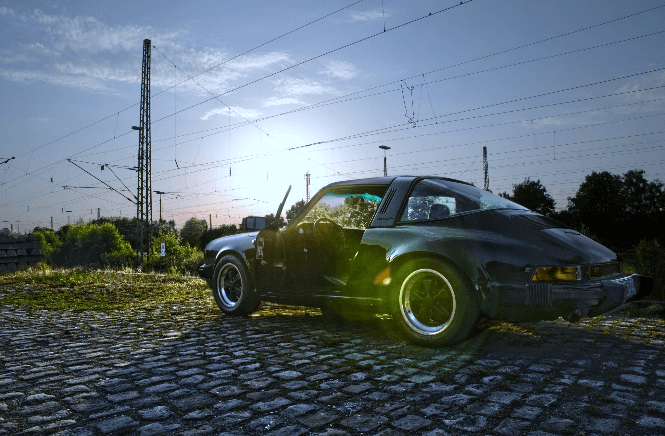 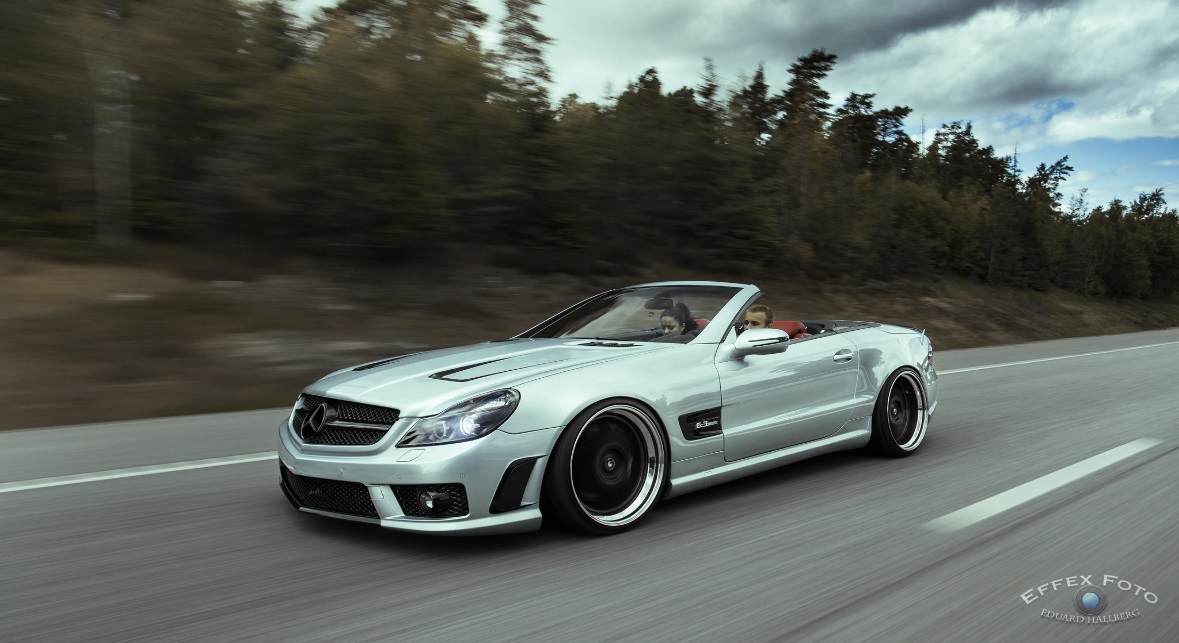 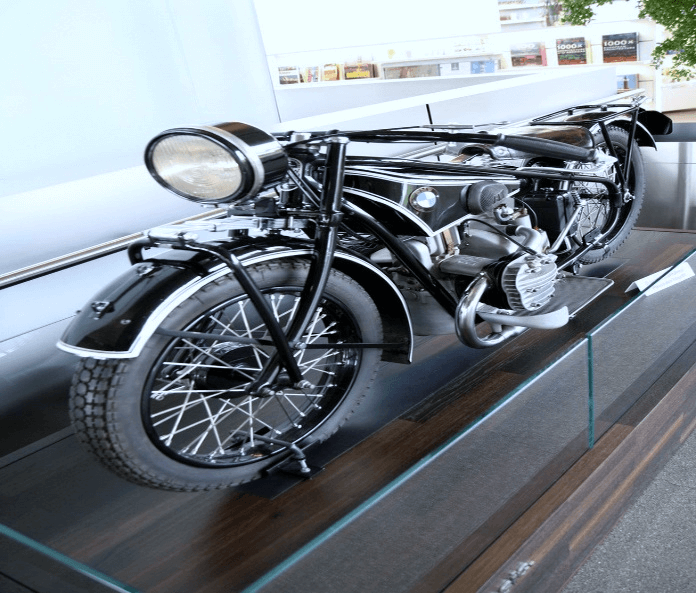 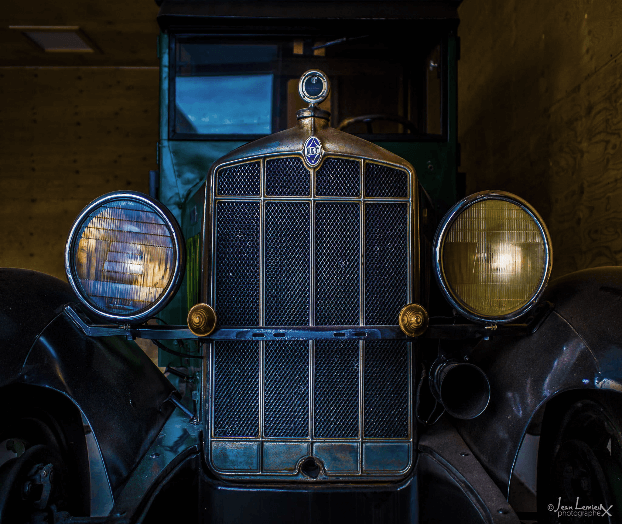 Car 1
Car 2
Car 3
Car 4
Simply dummy text of the printing and typesetting industry
Simply dummy text of the printing and typesetting industry
Simply dummy text of the printing and typesetting industry
Simply dummy text of the printing and typesetting industry
Made by H.R.Z
Our Services List
Simply dummy text of the printing and typesetting industry
Coordinate
Cloud automatic
Simply dummy text of the printing and typesetting  industry
Simply dummy text of the printing and typesetting industry
Date  reliable
Visual graphic
Team work
Simply dummy text of the printing and typesetting industry
Simply dummy text of the printing and typesetting  industry
Simply dummy text of the printing and typesetting  industry
Rigorous
Simply dummy text of the printing and typesetting  industry
Your Program  Proceed
Simply dummy text of the printing and typesetting industry Simply dummy text of the printing and typesetting .
Our Progress
Simply dummy text of the printing and typesetting industry
Implementation
Design
Requirement
Simply dummy text of the printing and typesetting industry
Simply dummy text of the printing and typesetting industry
Simply dummy text of the printing and typesetting industry
Made by H..R..Z
Program Step up
Simply dummy text of the printing and typesetting industry
Simply dummy text of the printing and typesetting industry
Simply dummy text of the printing and typesetting industry
Simply dummy text of the printing and typesetting industry
Simply dummy text of the printing and typesetting industry
Simply dummy text of the printing and typesetting industry
Simply dummy text of the printing and typesetting industry
Made by H.R.Z
Program  Process
Simply dummy text of the printing and typesetting industry
Step 1
Step 2
Step 3
Step 6
Step 5
Step 4
Simply dummy text of the printing
Simply dummy text of the printing
Simply dummy text of the printing
Simply dummy text of the printing
Simply dummy text of the printing
Simply dummy text of the printing
Design Project
Simply dummy text of the printing and typesetting industry
Title  in here
Title  in here
Title  in here
Title  in here
Title  in here
Simply dummy text of the printing and typesetting.
Simply dummy text of the printing and typesetting.
Simply dummy text of the printing and typesetting.
Simply dummy text of the printing and typesetting.
Simply dummy text of the printing and typesetting.
Made by H.R.Z
Date  Analysis
Simply dummy text of the printing and typesetting industry Simply dummy text of the printing and typesetting .
Market Date DIY
Simply dummy text of the printing and typesetting industry
Simply dummy text
Simply dummy text
Simply dummy text
Simply dummy text of the printing and typesetting industry text of the printing and typesetting industry text of the printing and typesetting industry  text of the printing and typesetting industry
Made by H..R..Z
Date Linier
Simply dummy text of the printing and typesetting industry
Your text
Your text
Your text
Simply dummy text of the printing and typesetting industry
Simply dummy text of the printing and typesetting industry
Simply dummy text of the printing and typesetting industry
Made by H..R..Z
Product Value
Simply dummy text of the printing and typesetting industry
Simply dummy text of the printing and typesetting industry the printing and typesetting industry
Simply dummy text of the printing and typesetting industry the printing
+300,000
+68%
3 Million
Income
Simply dummy text of the printing and typesetting industry
Simply dummy text of the printing and typesetting industry
Simply dummy text of the printing and typesetting industry
Simply dummy text of the printing and typesetting industry
Market Date Bar
Simply dummy text of the printing and typesetting industry
Simple Text
Simple Text
Simply dummy text of the printing and typesetting industry the printing and typesetting industry
Simply dummy text of the printing and typesetting industry the printing
Made by H..R..Z
Summary
Simply dummy text of the printing and typesetting industry
Simply dummy text of the printing and typesetting industry
Simply dummy text of the printing and typesetting industry
Simply dummy text of the printing and typesetting industry
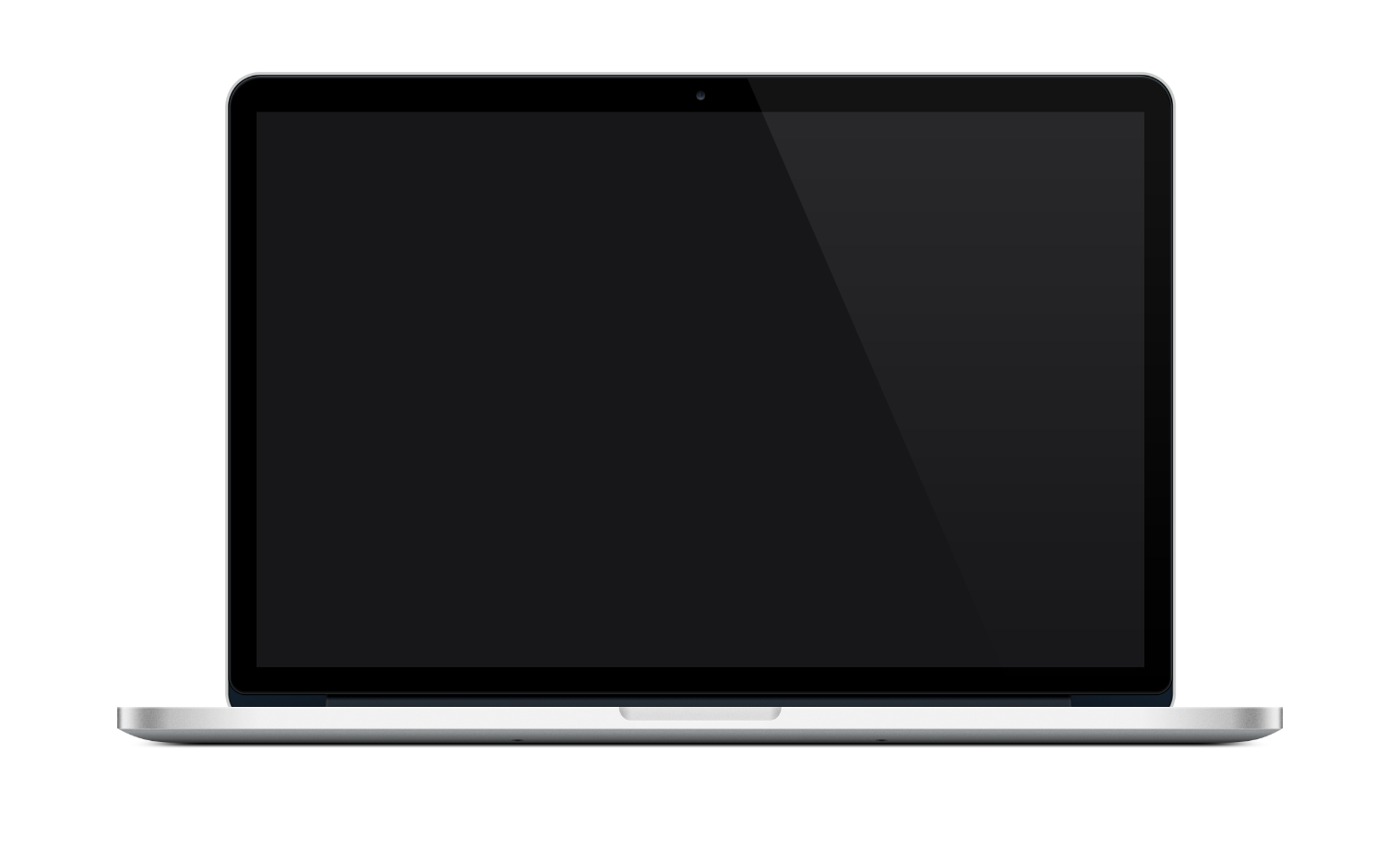 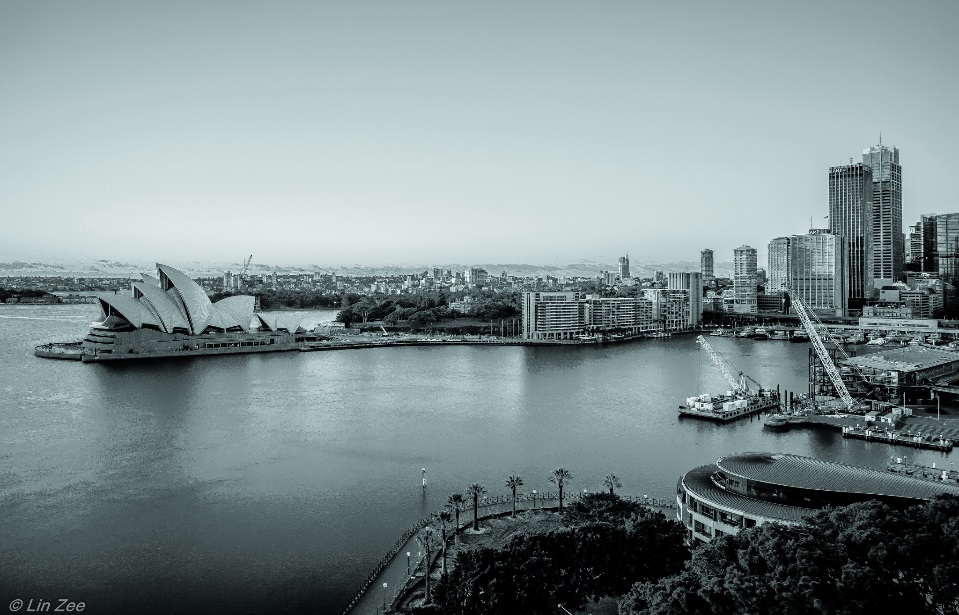 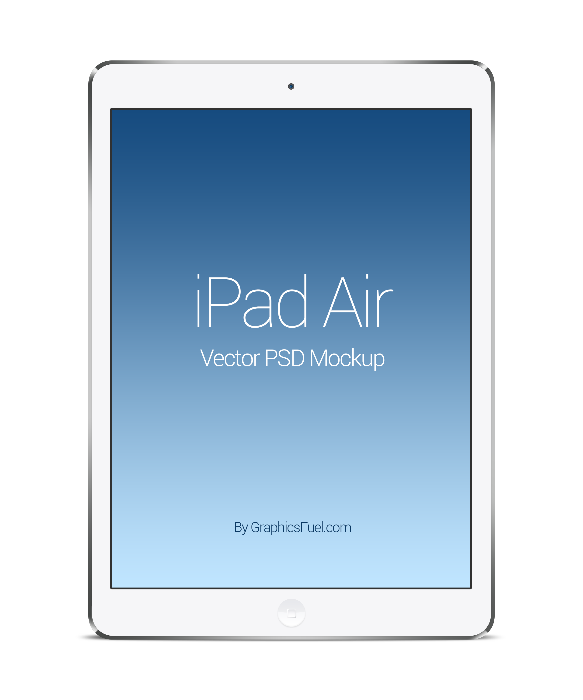 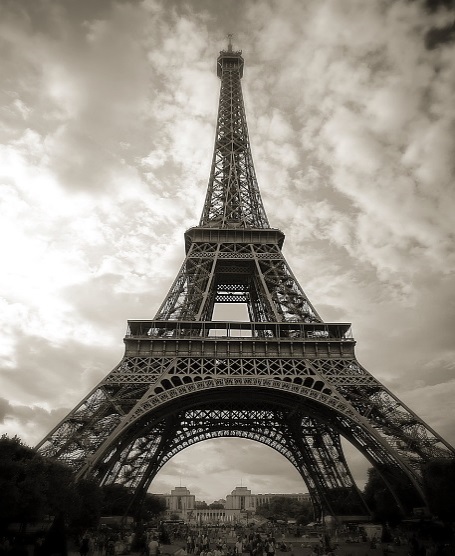 Thank You For Watching